9-2017-4
Výukový materiál pro 9.ročník
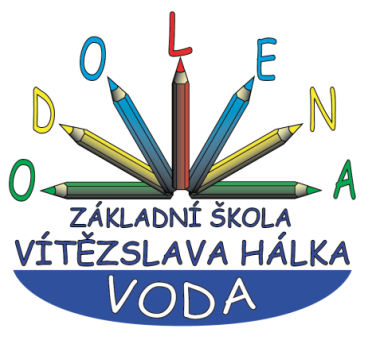 Autor materiálu: Mgr. Martin Holý     
Další šíření materiálu je možné pouze se souhlasem autora
9-2017-4
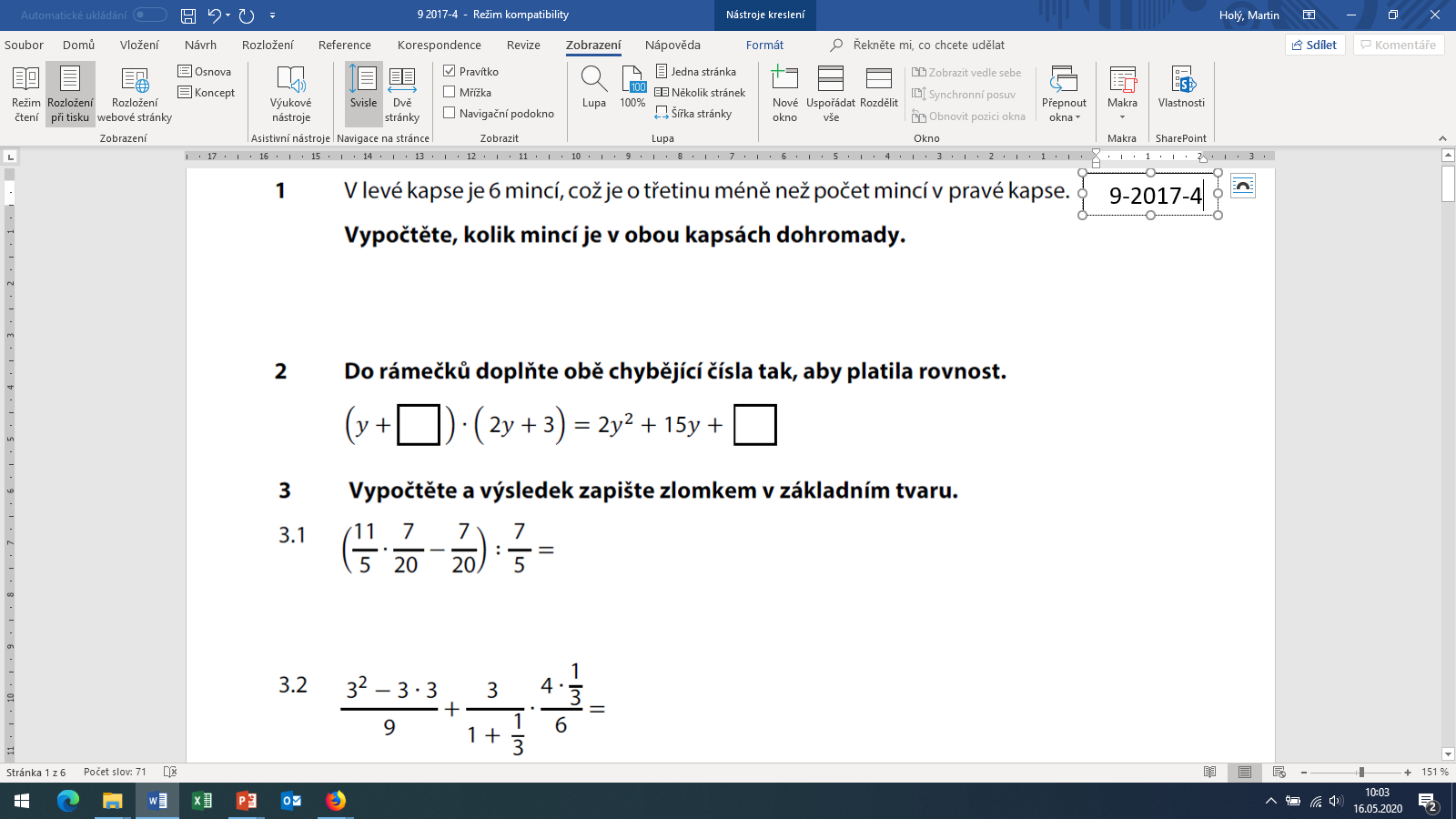 pravá kapsa … x
/ .3
9 + 6 = 15
/ :2
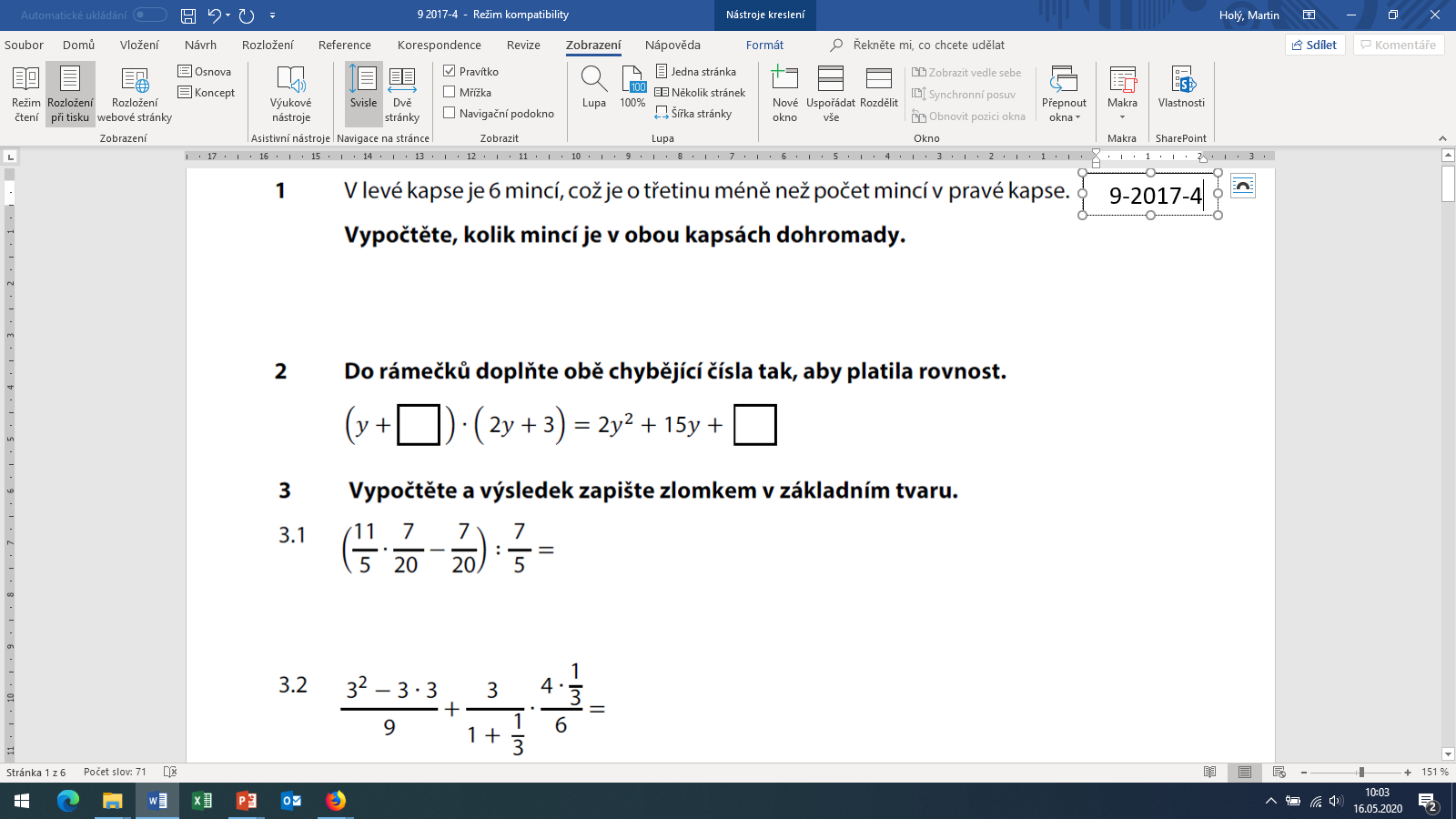 .
.
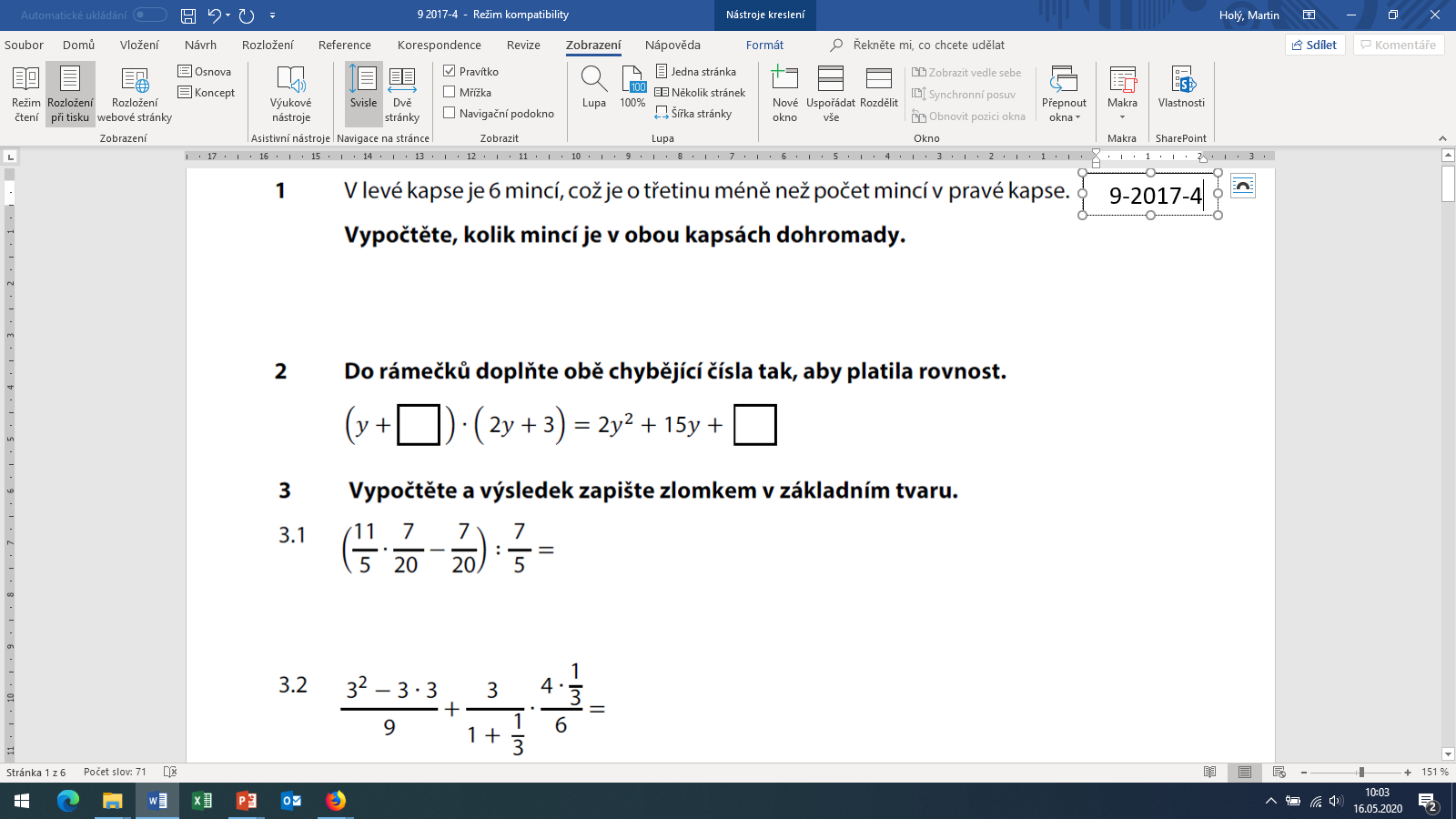 x
18
6
.
3y + 2y.x = 15y
/ :y
/ -3
3 + 2x = 15
/ :2
2x = 12
x = 6
9-2017-4
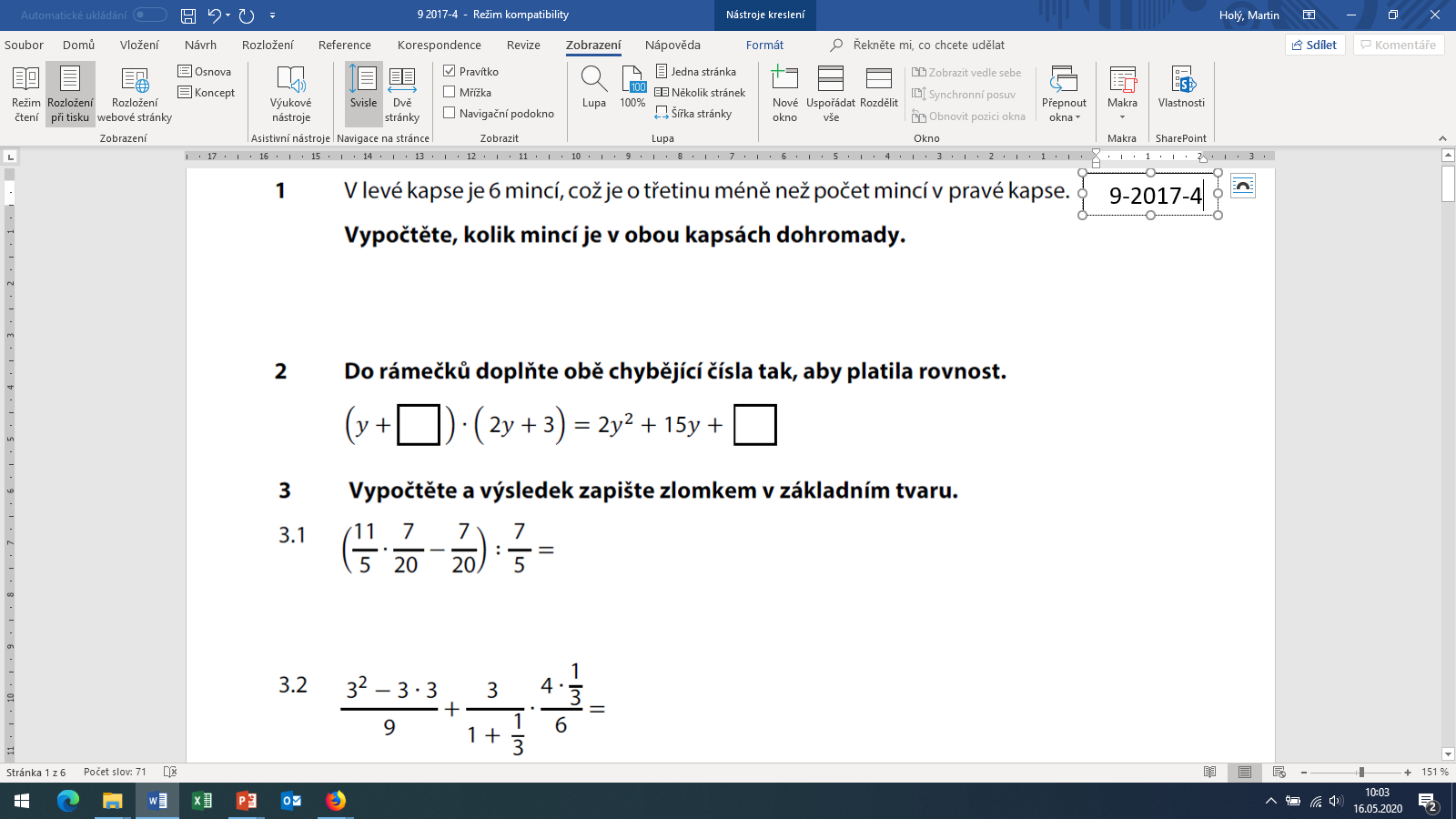 6
20
9 – 9 = 0
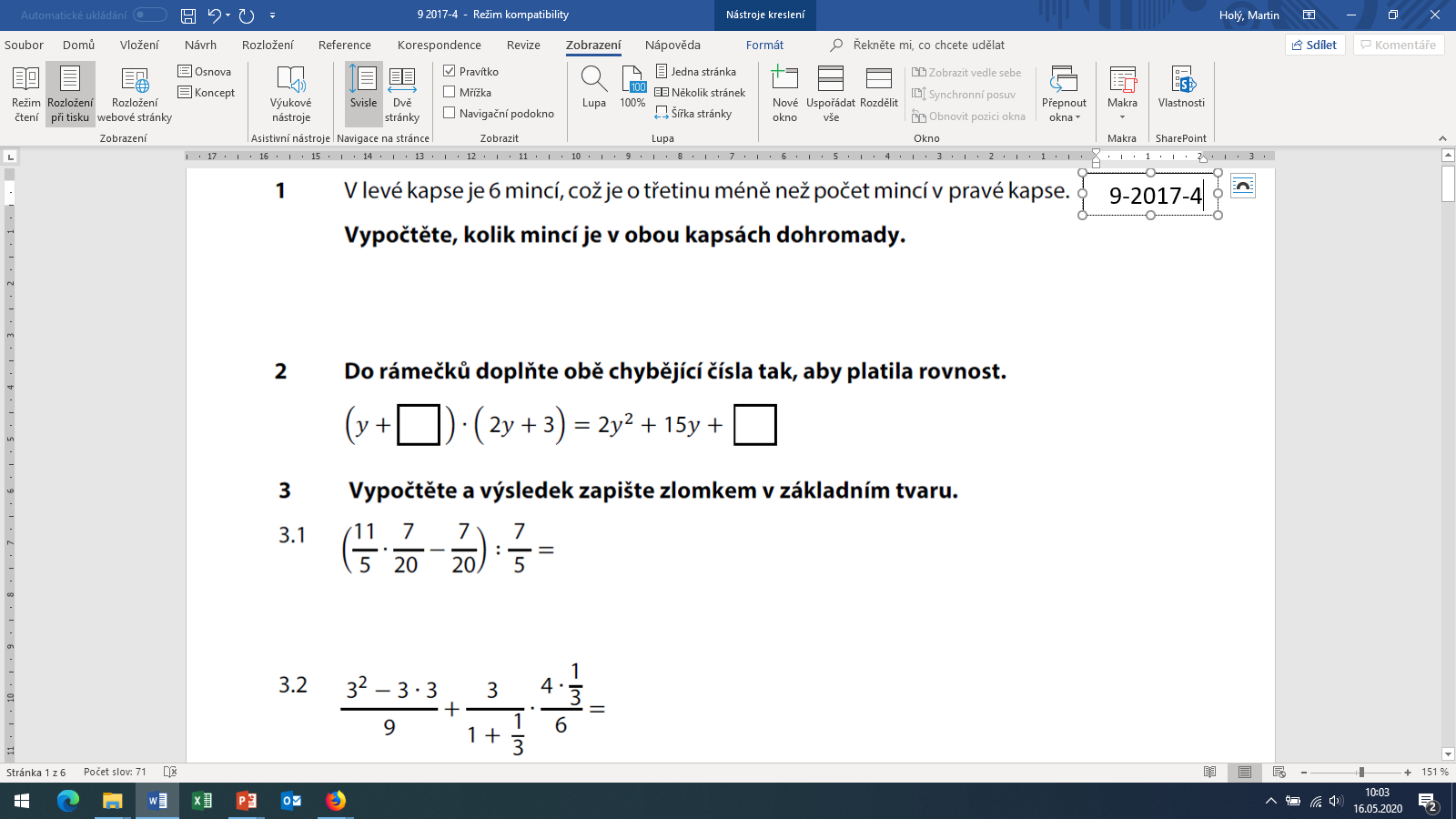 2
9-2017-4
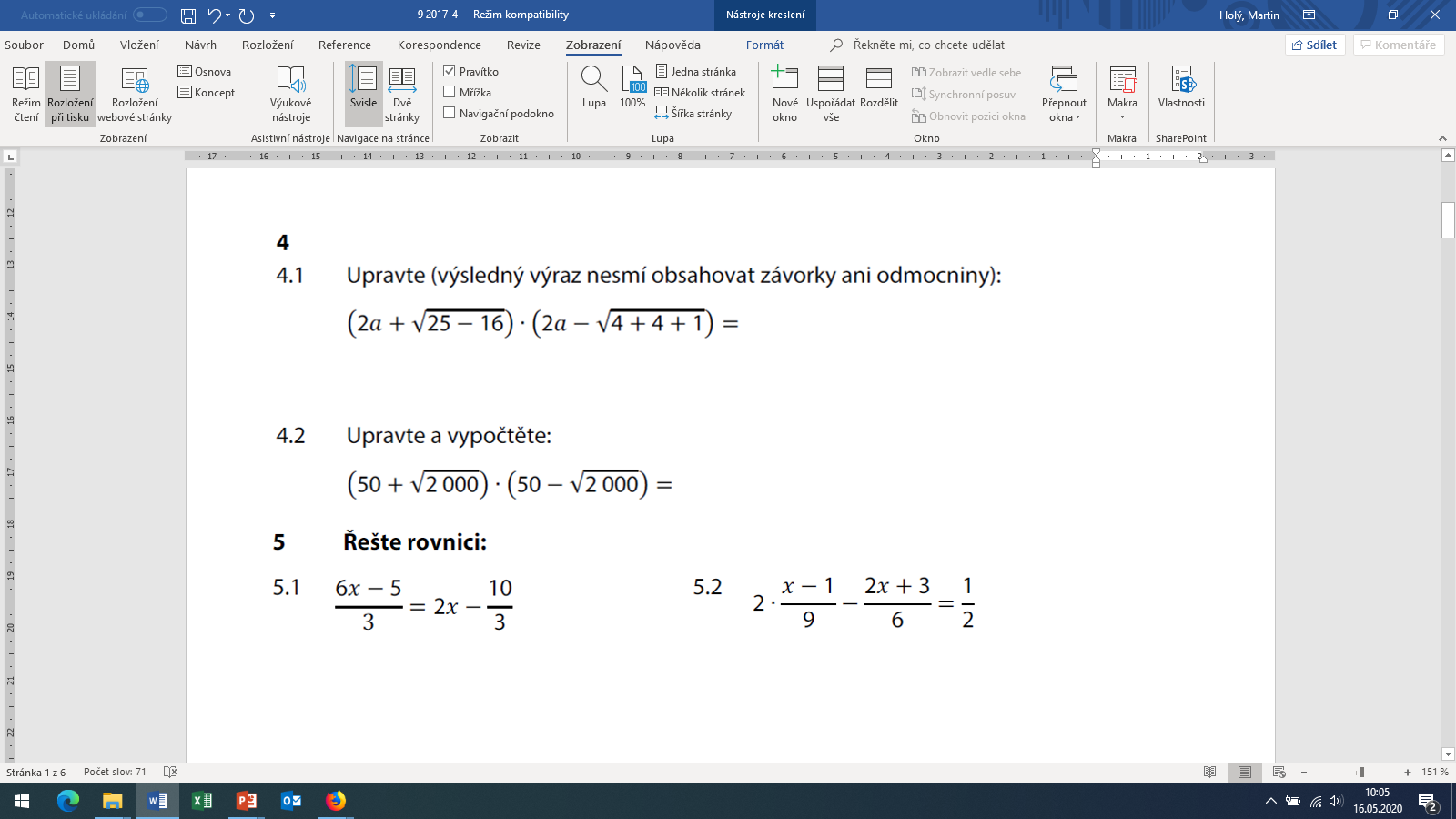 4a2 - 9
(2a + 3) . (2a – 3) =
(a + b) . (a – b) = a2 - b2
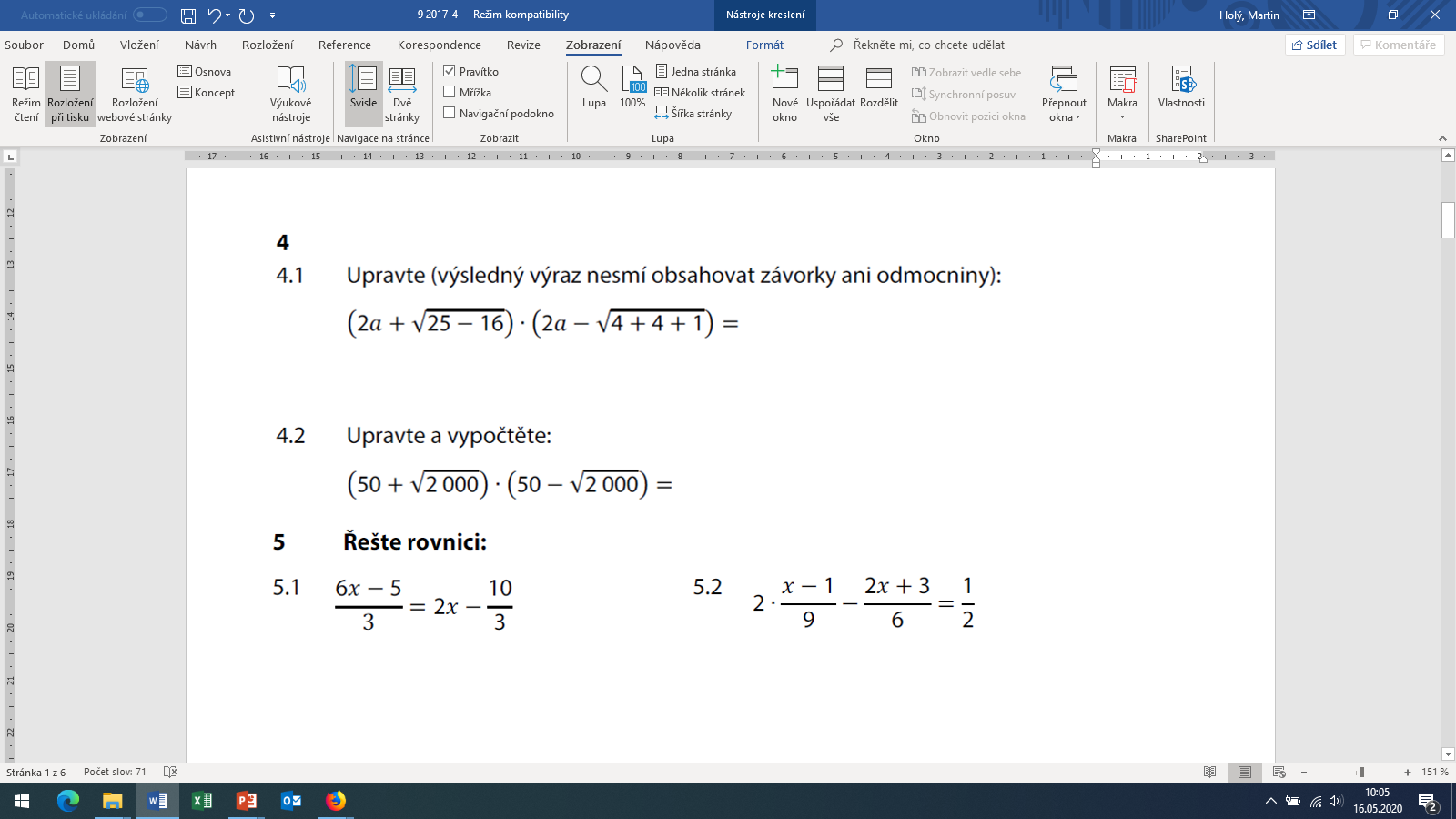 2 500 – 2 000 =
500
(a + b) . (a – b) = a2 - b2
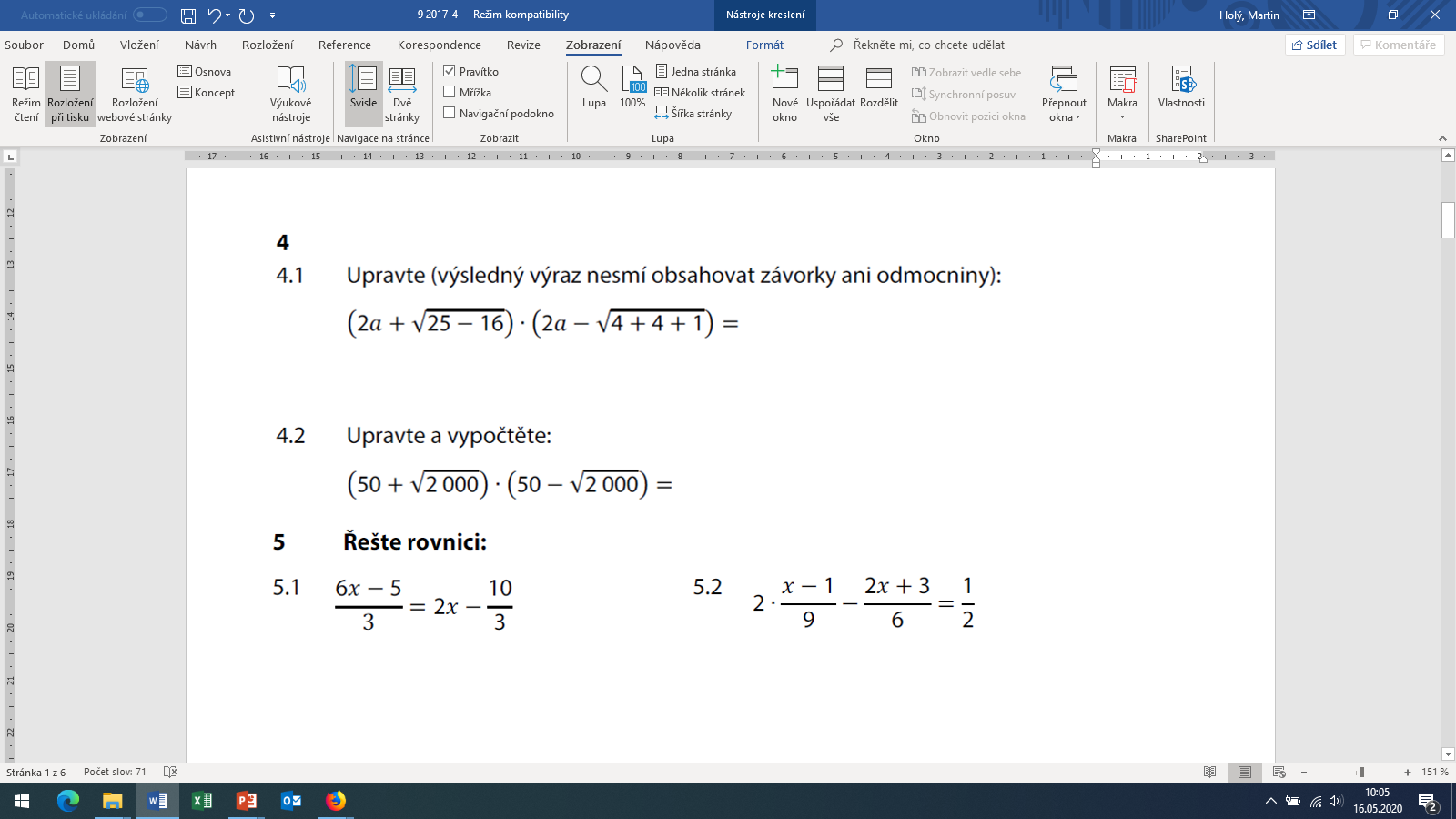 9
3
2
18.
18.
18.
/ .18
/ .3
/ -6x + 5
6x - 5 = 6x – 10
9
4x – 4
– 6x – 9 =
/ +13
0x = -5
-2x – 13 = 9
/ :(-2)
-2x = 22
Rovnice nemá řešení
x = -11
9-2017-4
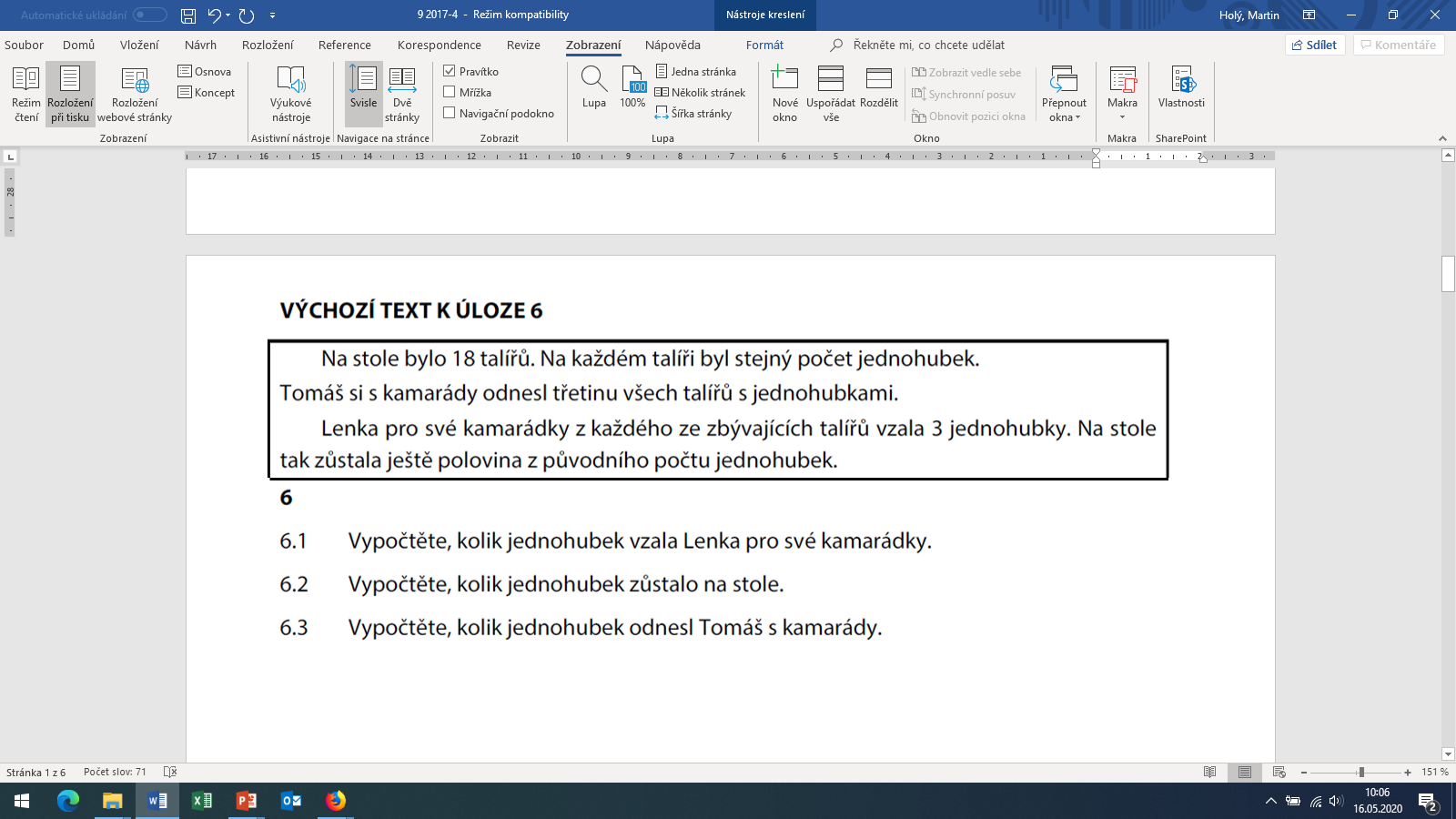 9-2017-4
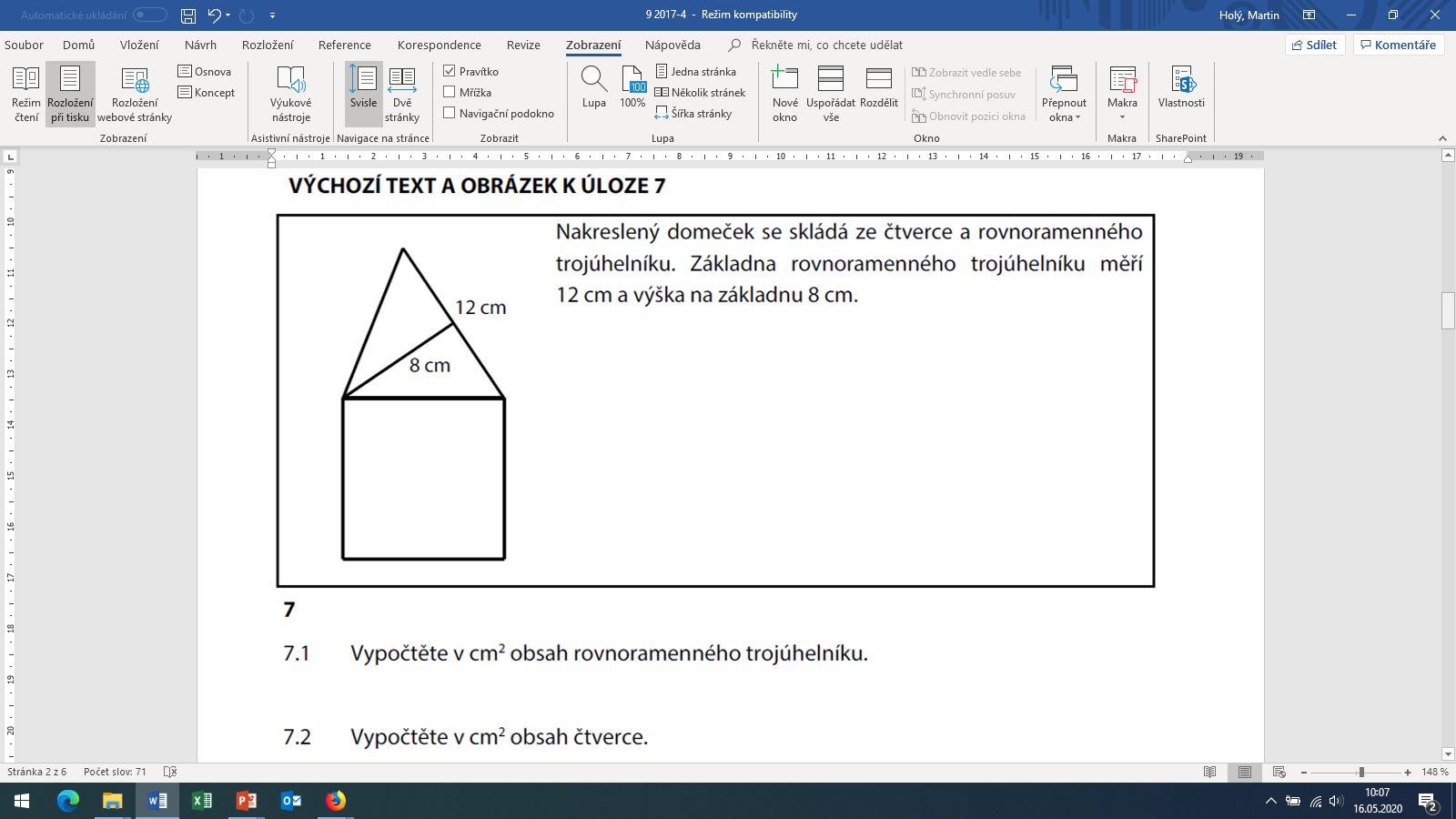 a2 = 62 + 82
S△ = 48 cm2
S□ = 10 . 10
S □ = 100 cm2
S△ = 48 cm2
S □ = 100 cm2
9-2017-4
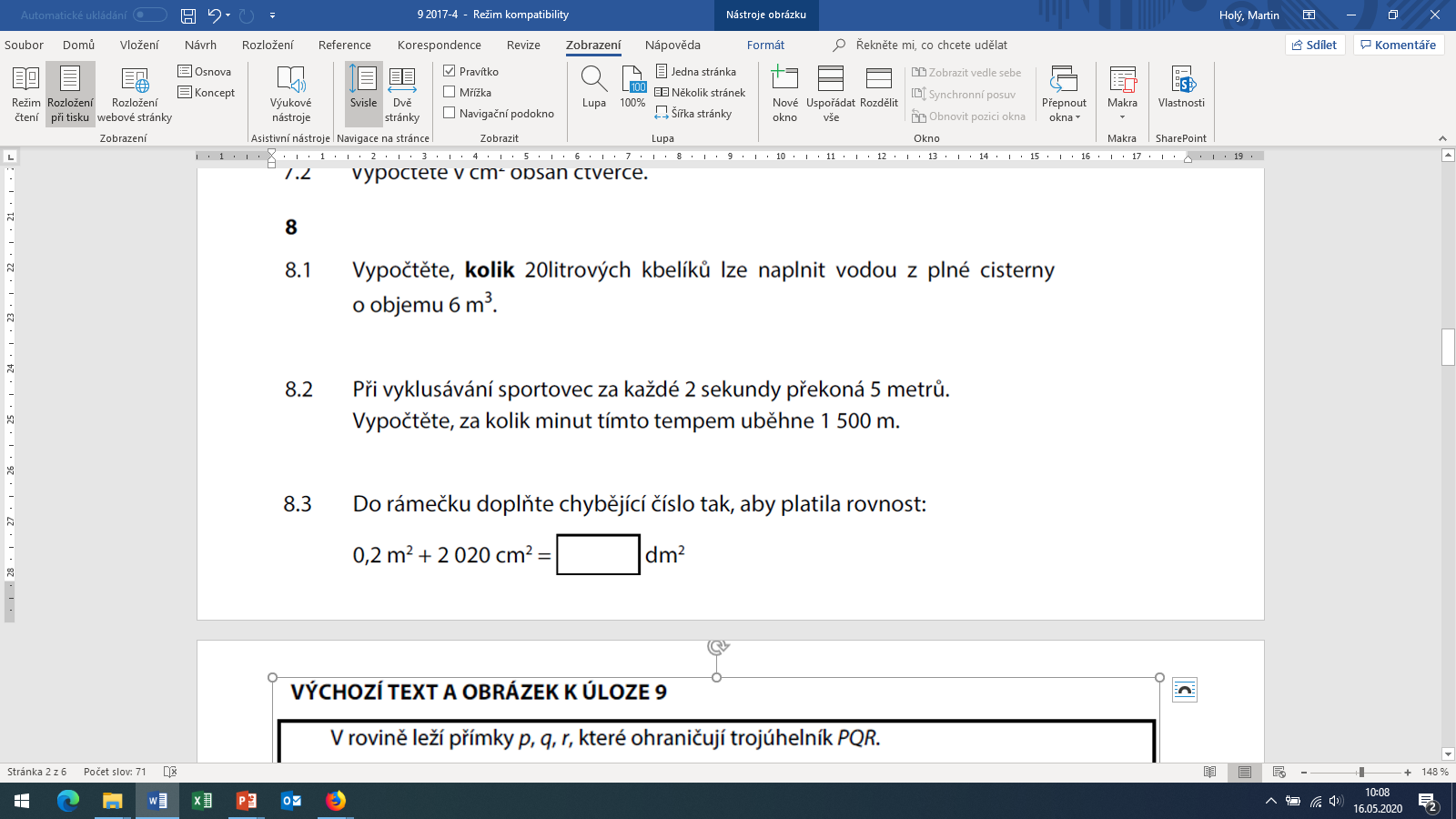 6 m3 = 6 000 dm3 = 6 000 l
6 000 : 20 = 300
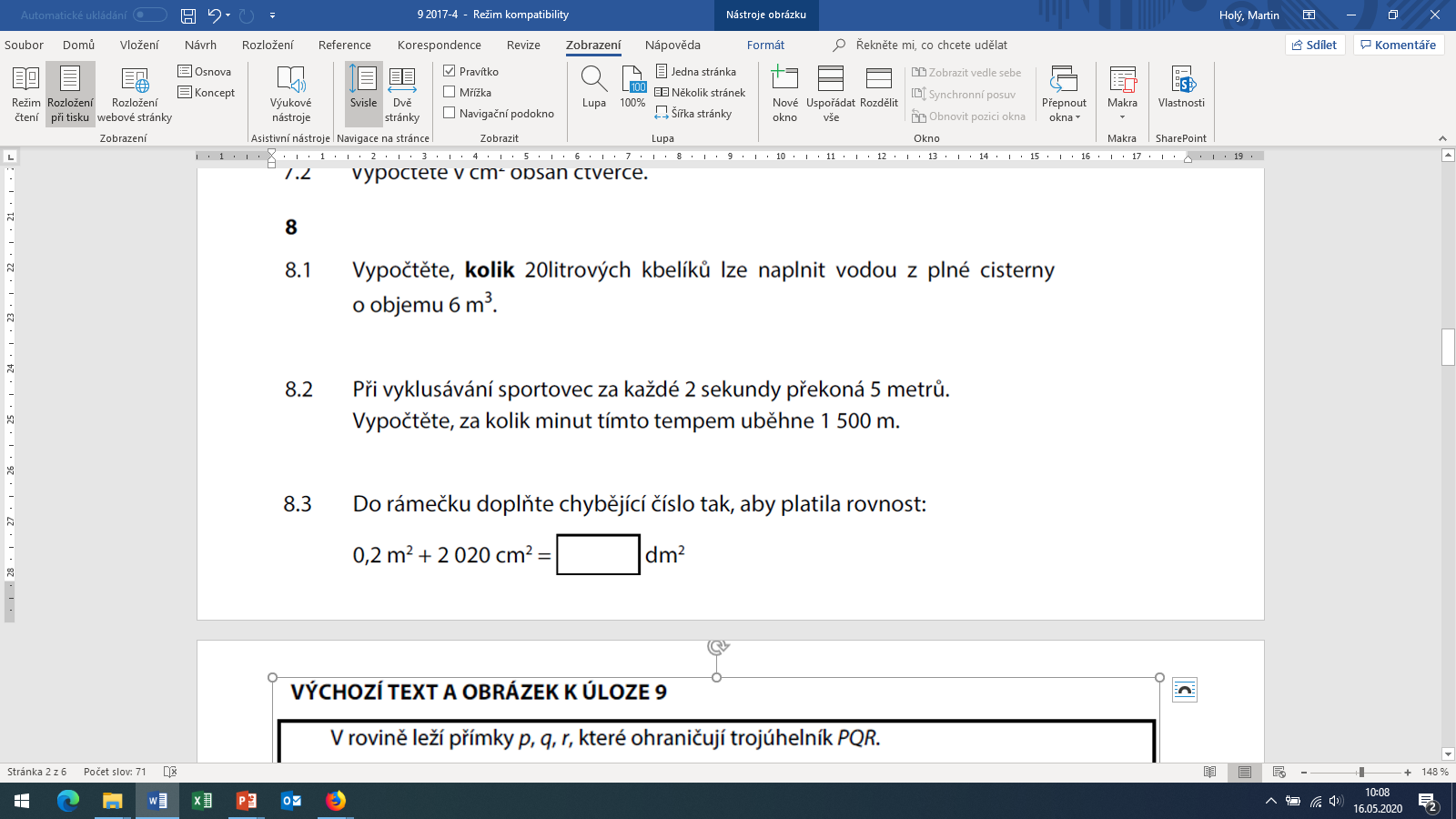 za 1 s … 2,5 m
1 500 : 2,5 = 600 s = 10 minut
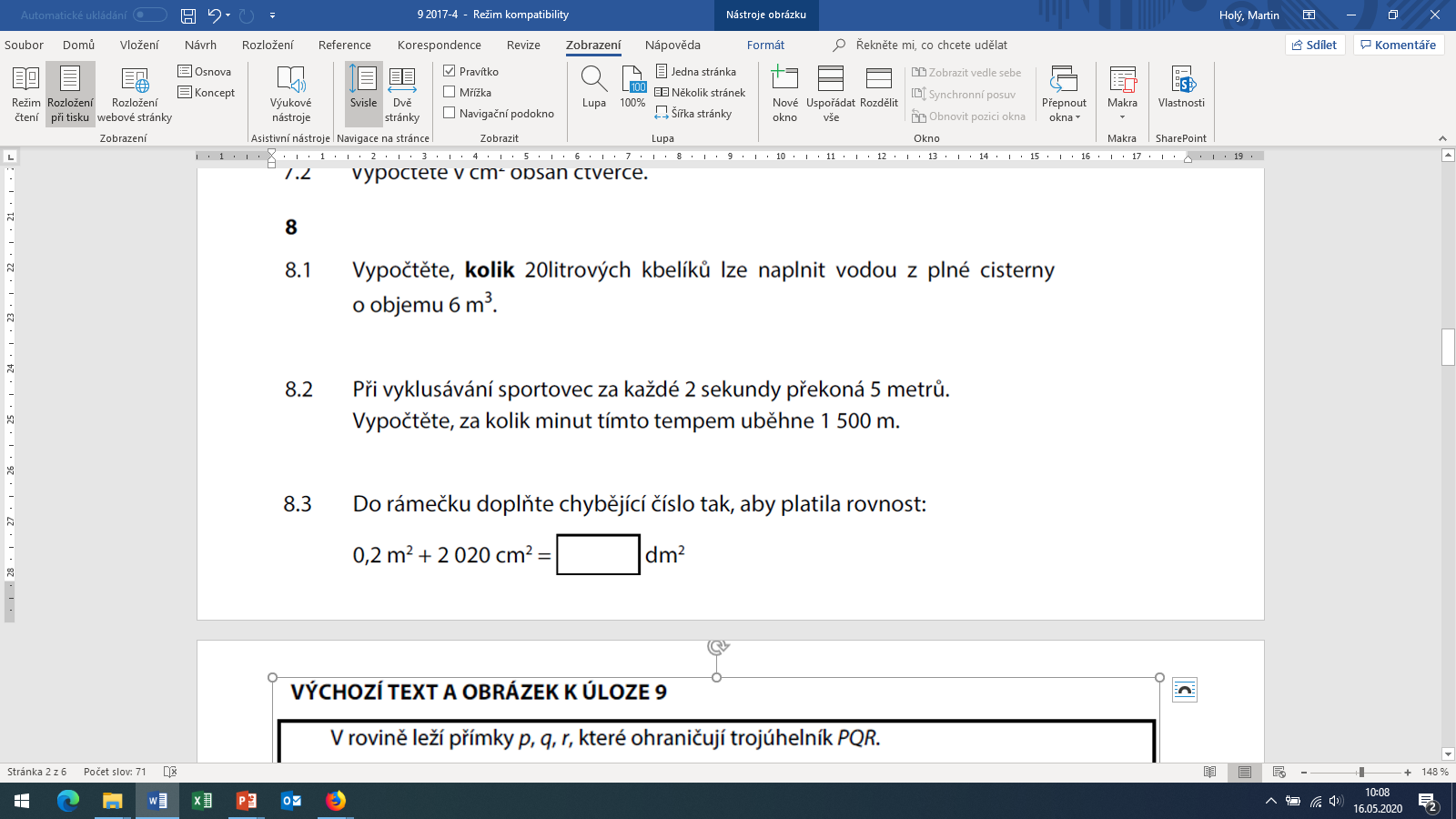 40,20
0,2 m2 = 20 dm2
2020 cm2 = 20,20 dm2
20 + 20,20 = 40,20
9-2017-4
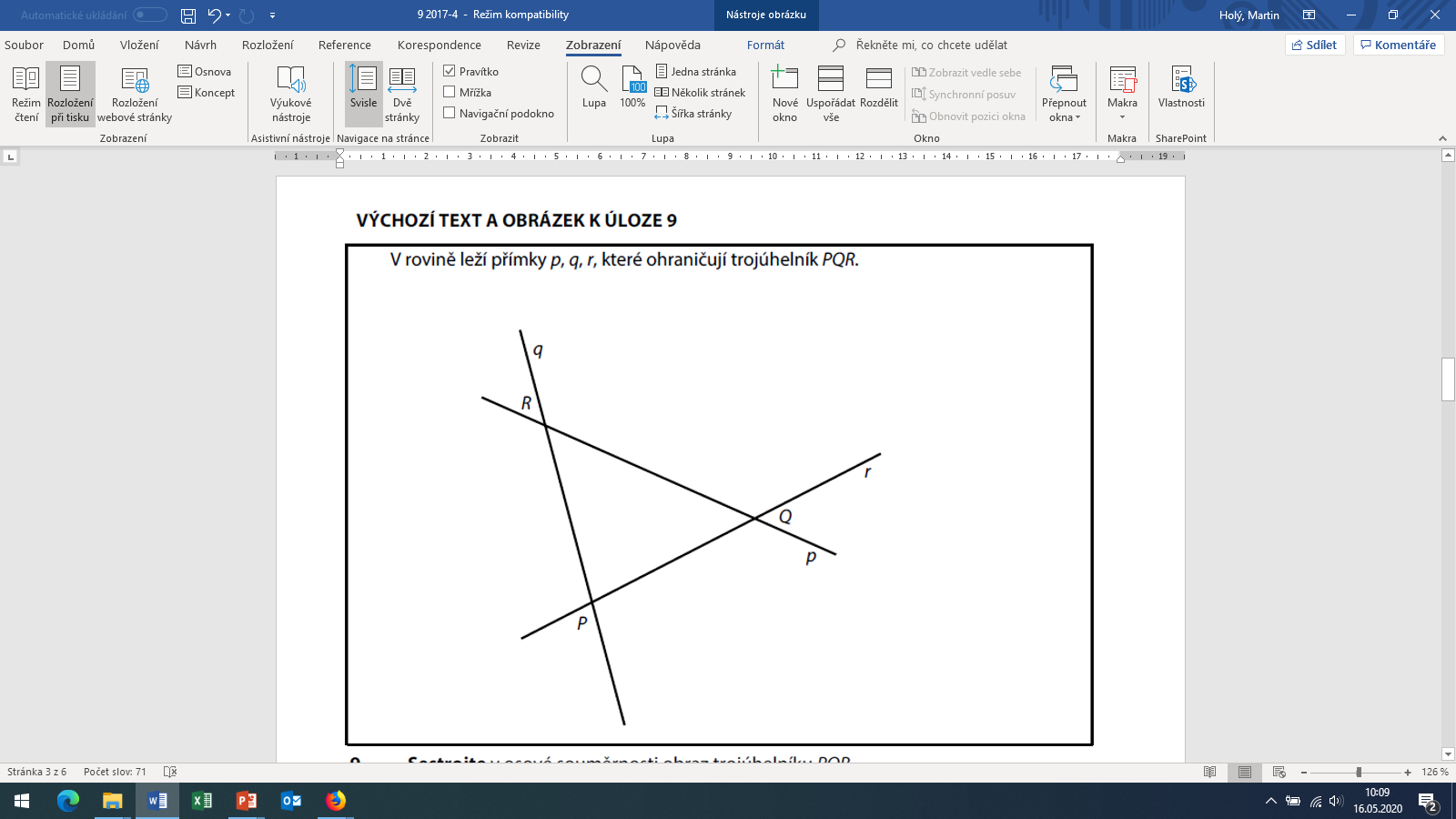 P1
S
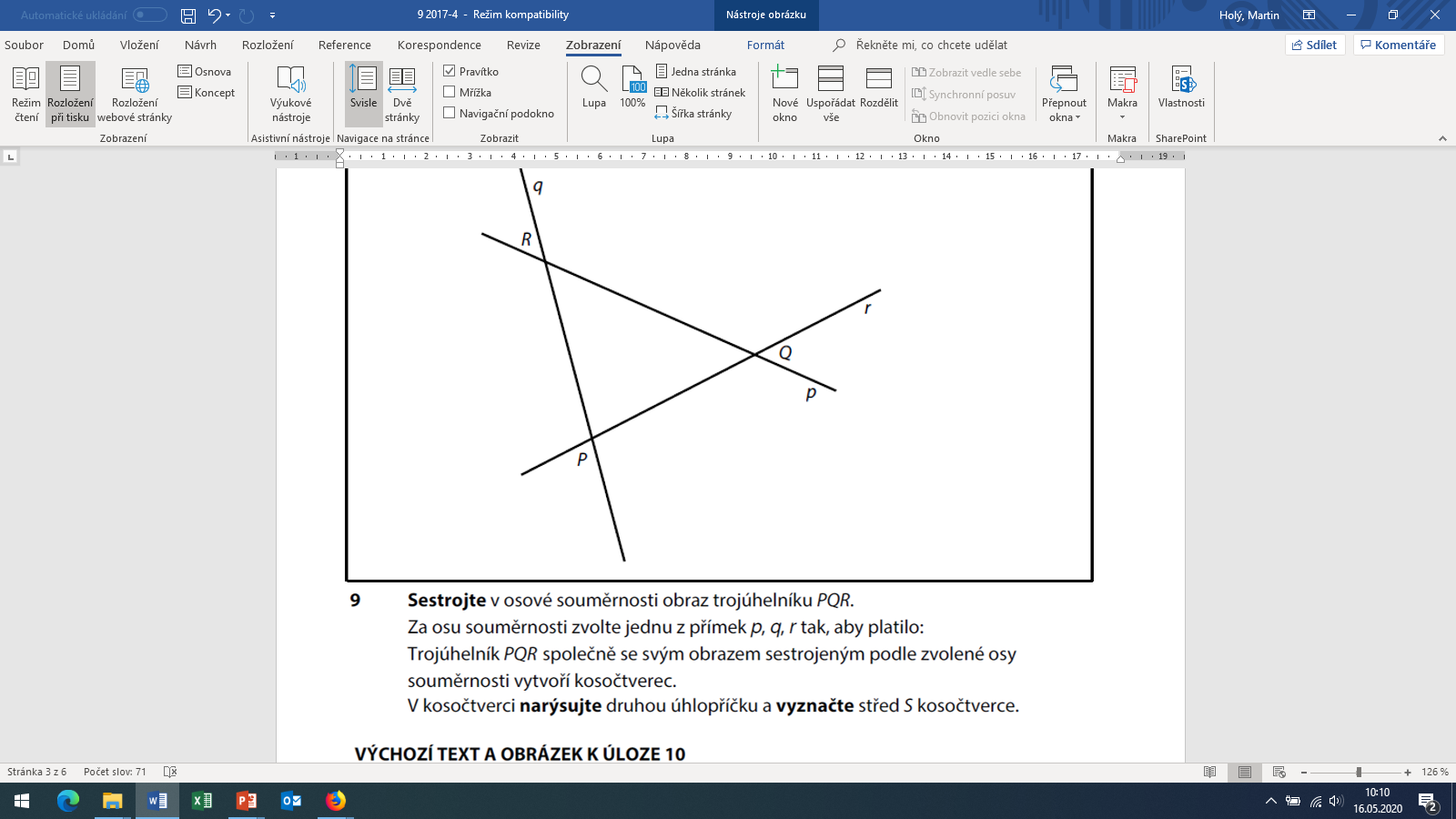 9-2017-4
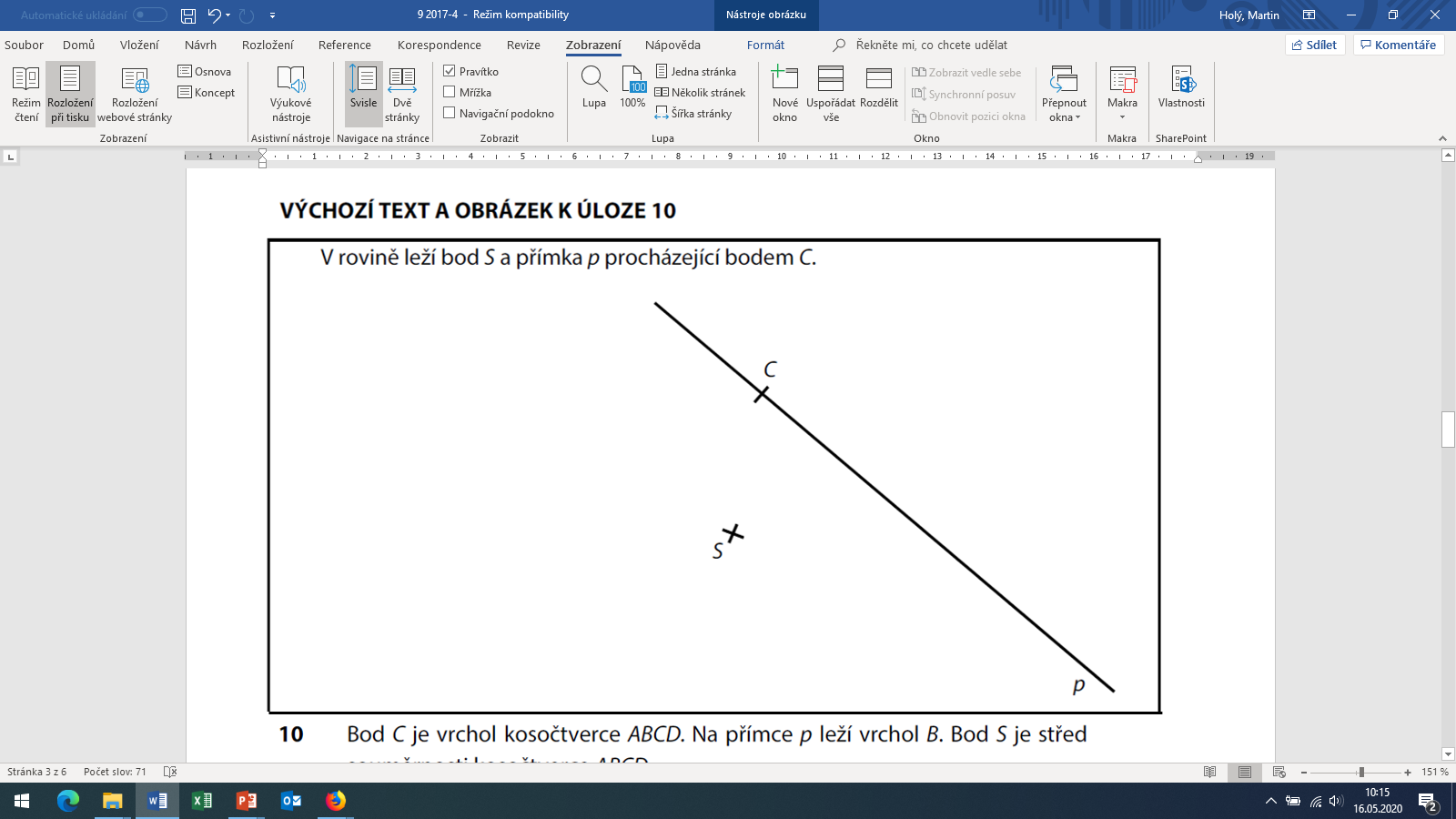 D
B
A
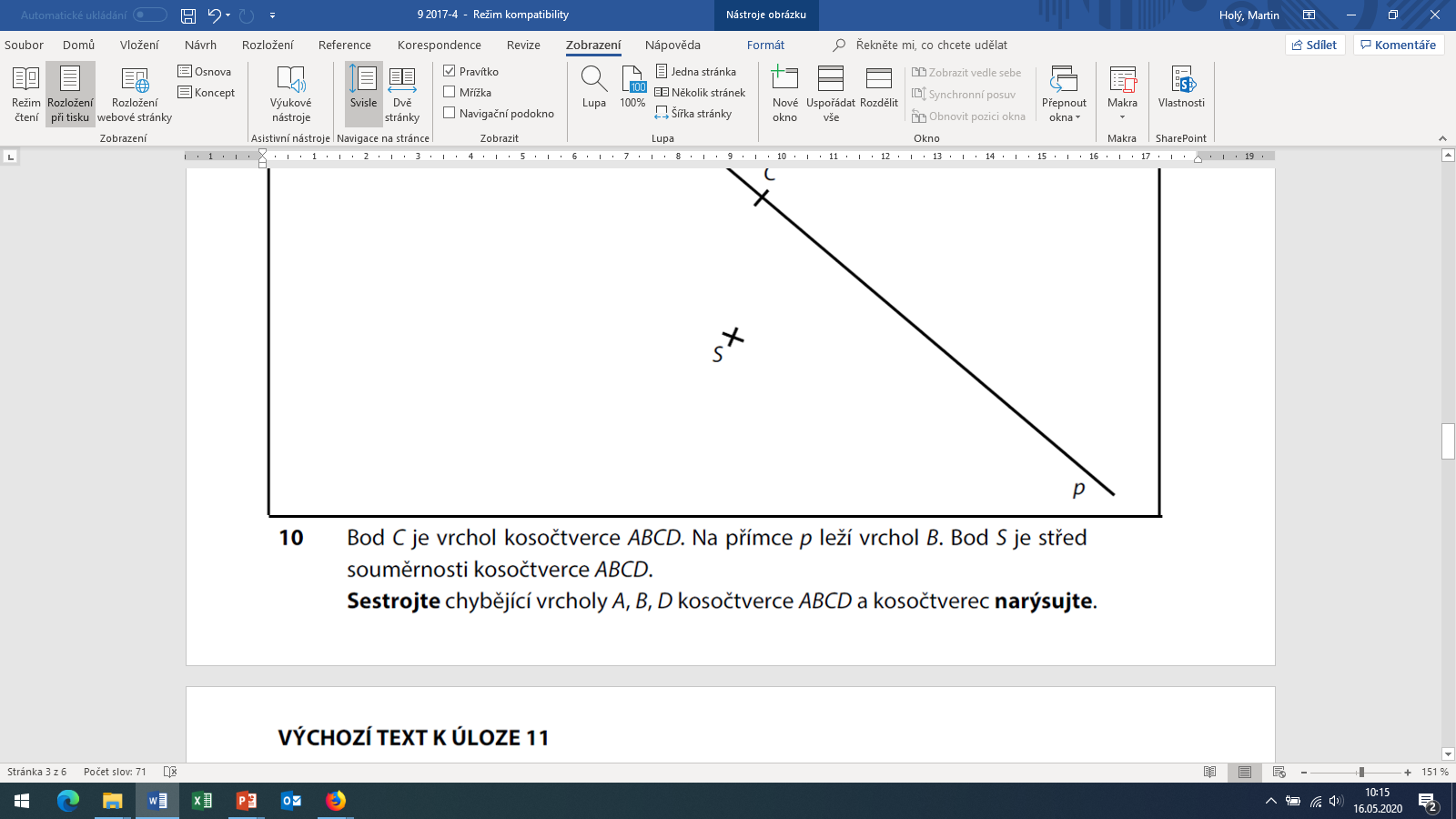 9-2017-4
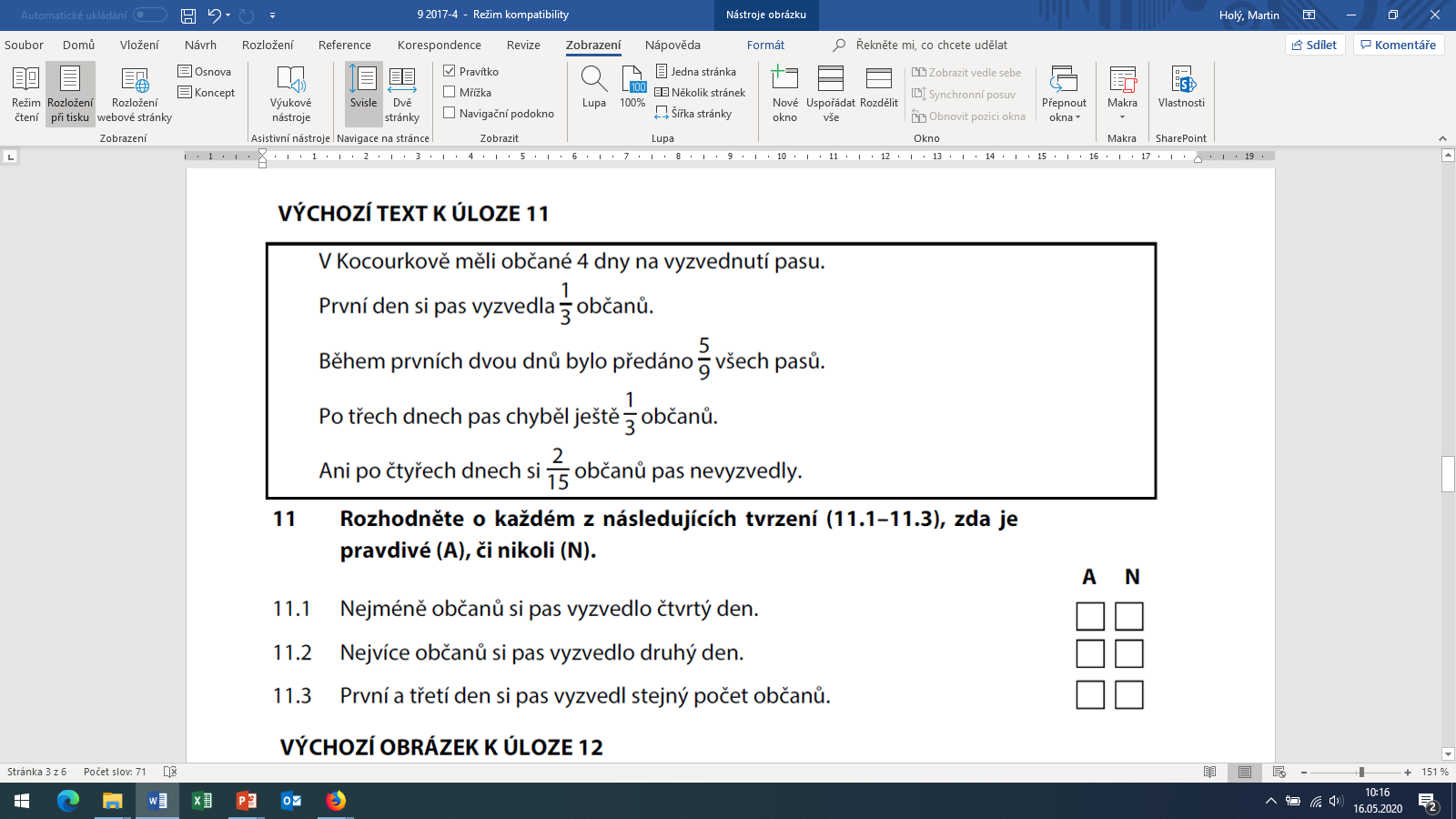 1. den …
2. den …
3. den …
4. den …
9-2017-4
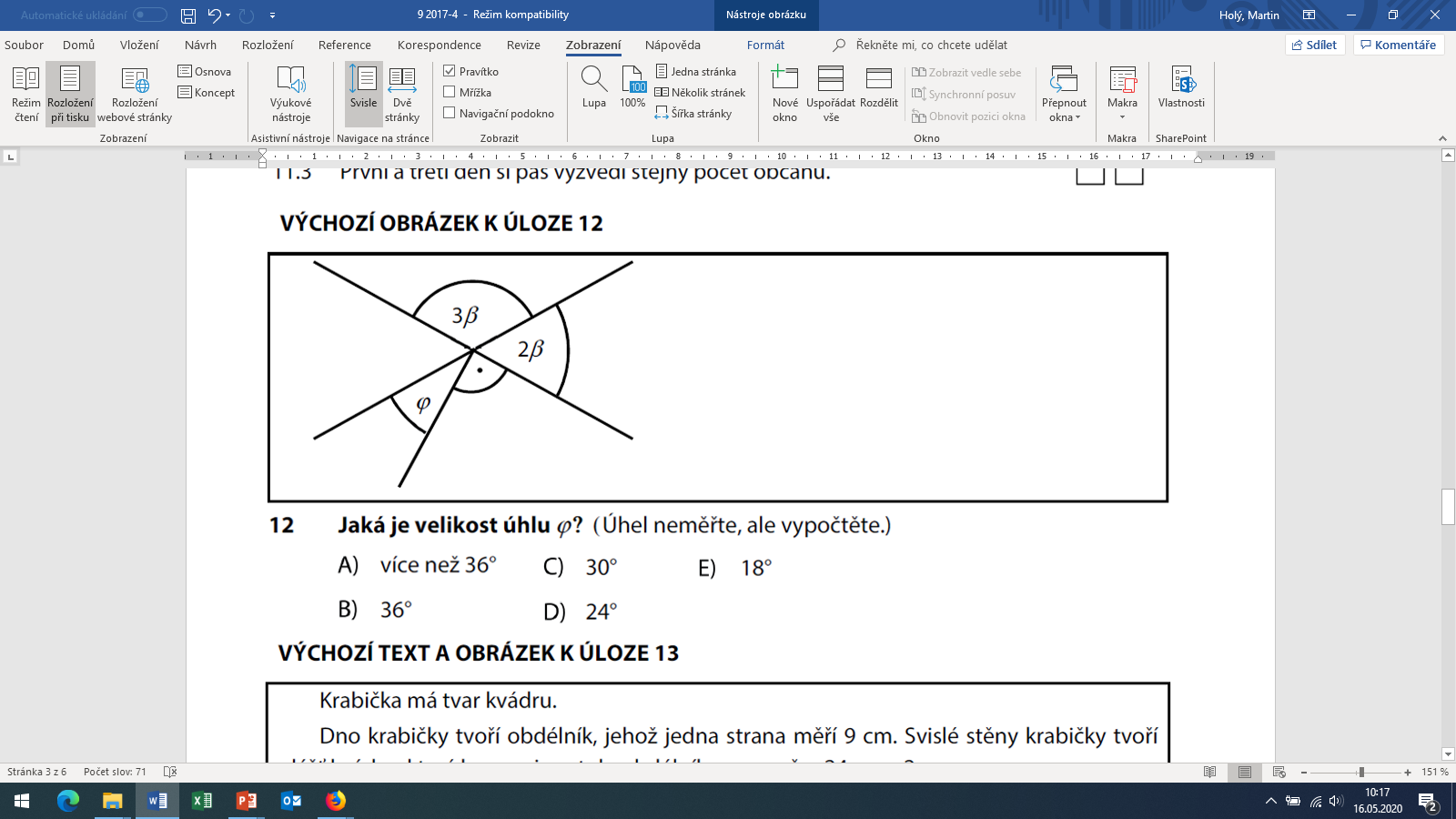 3β + 2β = 1800
/ :5
5β = 1800
β = 360
φ = 1800 – (2.360 + 900)
φ = 1800 – 1620
φ = 180
9-2017-4
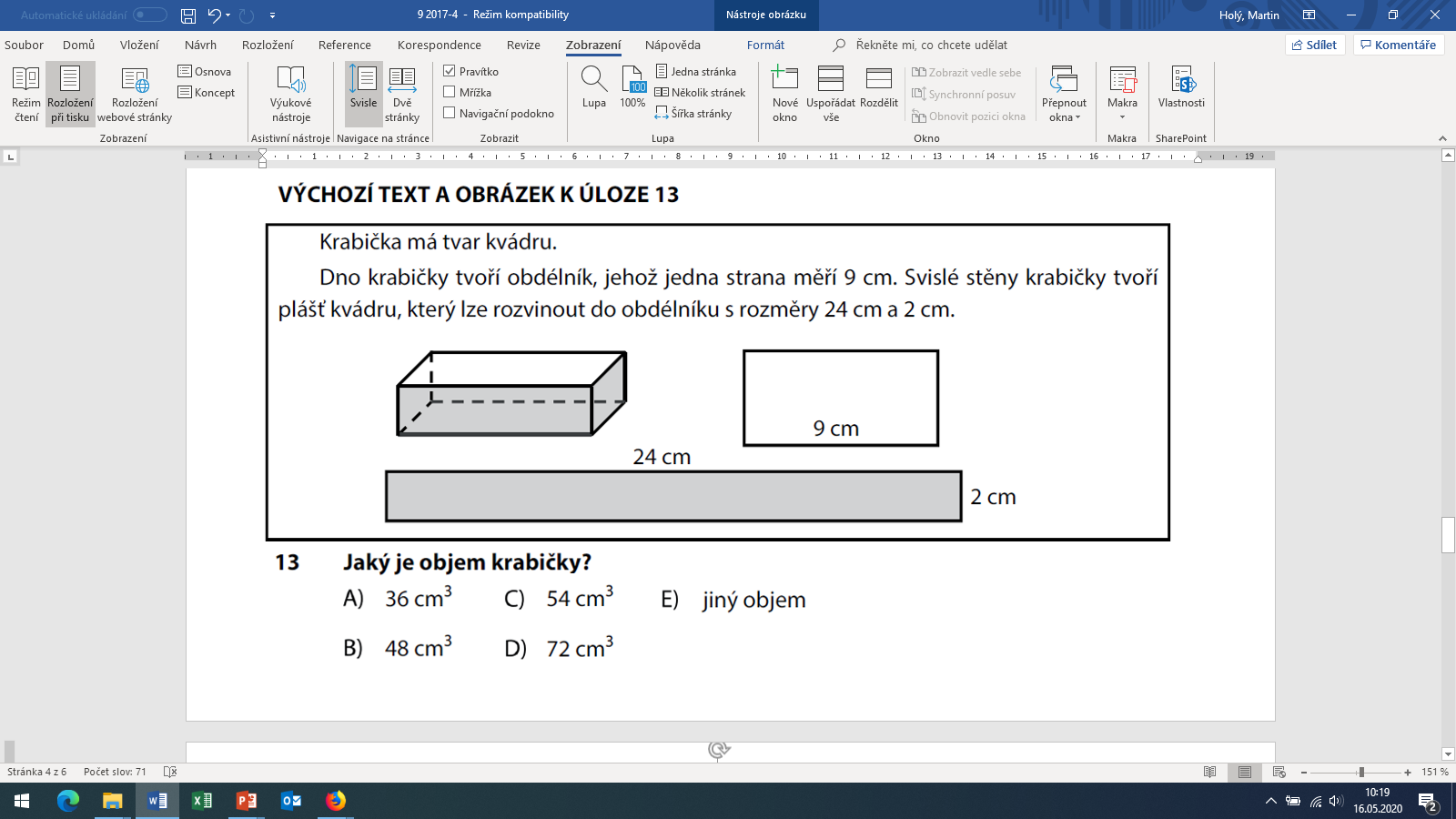 o = 2.a + 2.b
24 = 2a + 2.9
o = 24 cm
24 = 2a + 18
a
2
3
a = 3 cm
9
9
a
a
9
V = a . b . c
V = 3 . 9 . 2
V = 54 cm3
9-2017-4
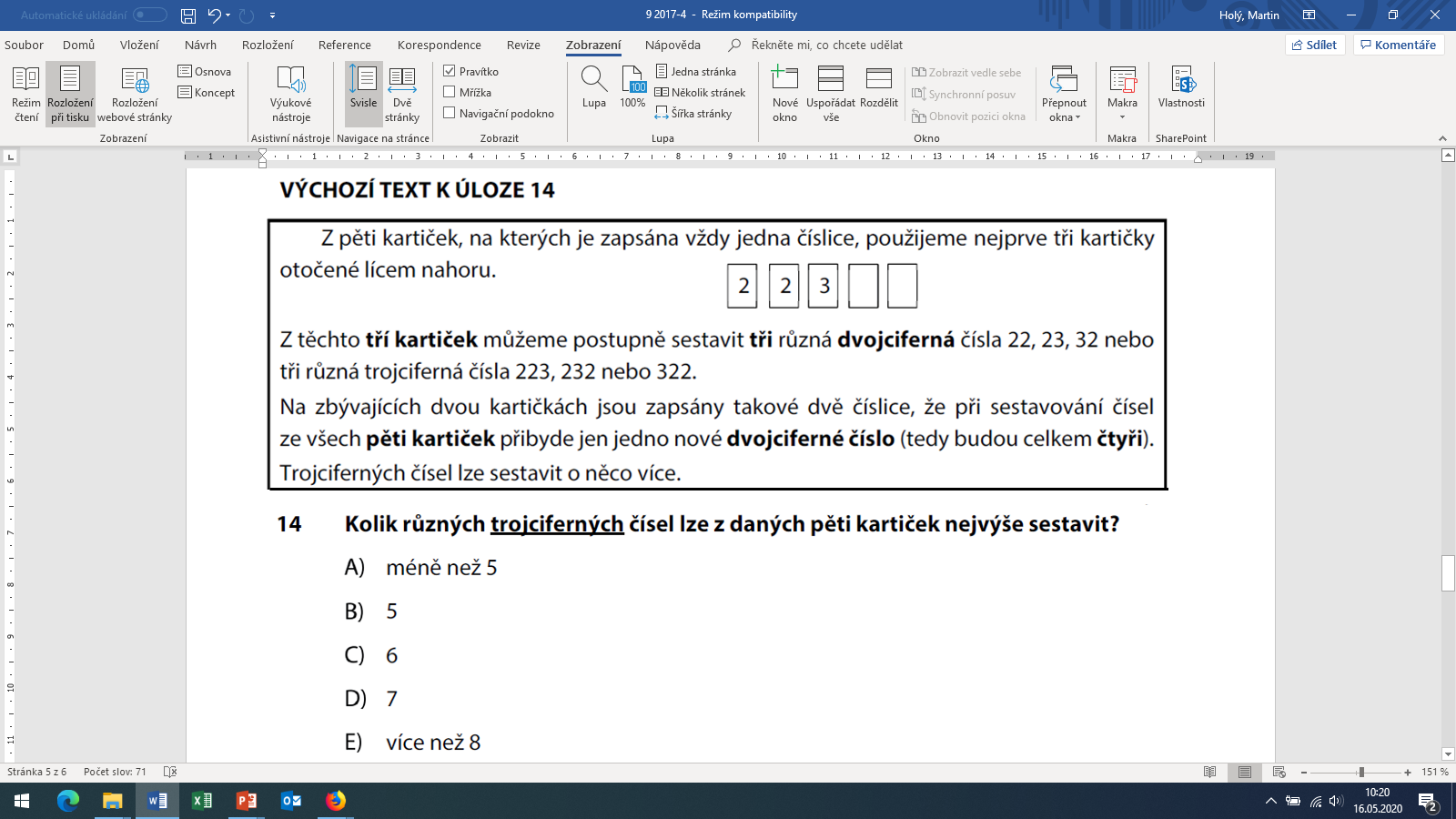 3
3
223
332
322
232
233
323
333
9-2017-4
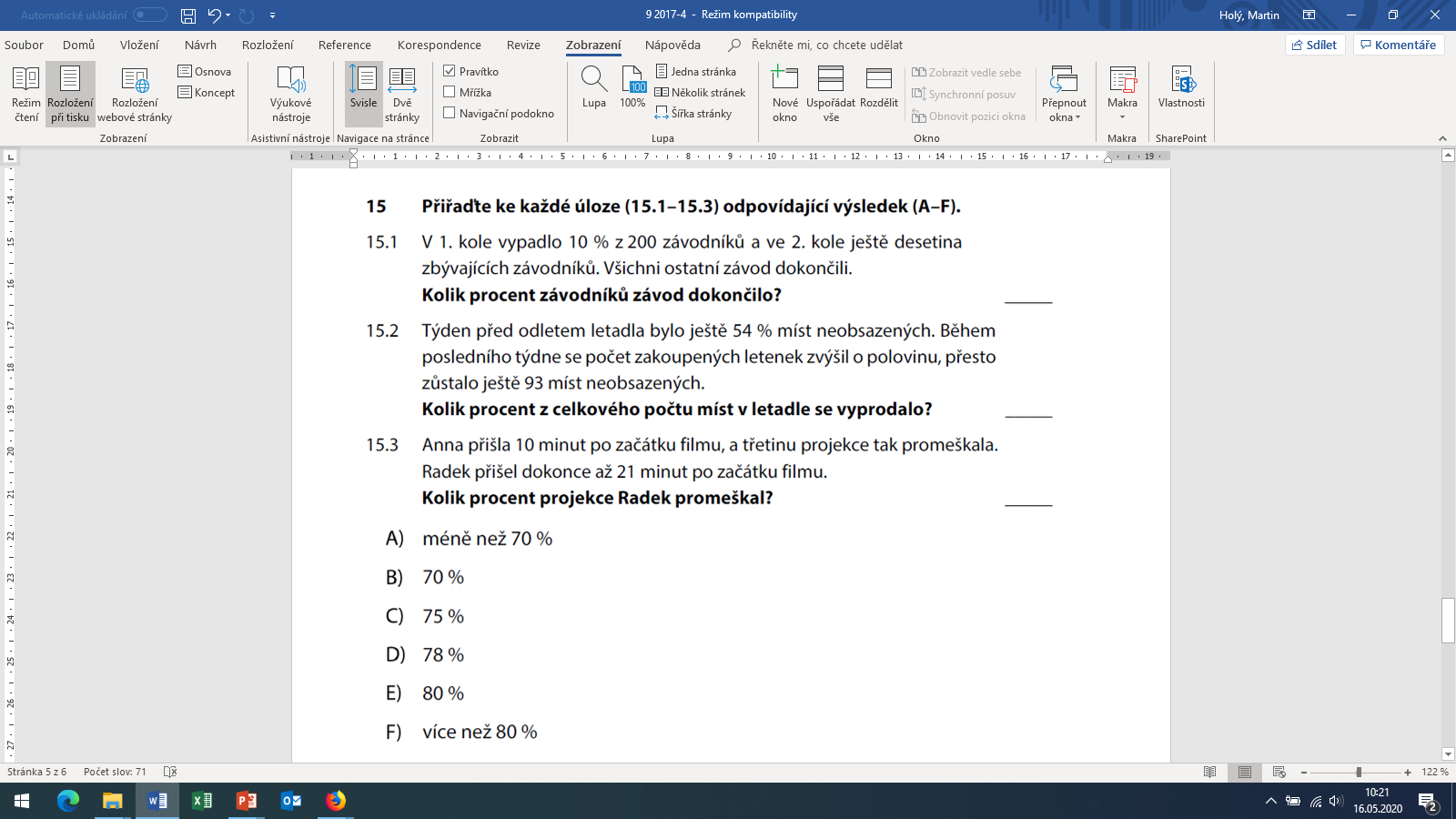 F
A
B
prodalo se … 100 - 54 = 46%
100% = 200
během týdne … 46% + 23% = 69%
90% = 180
100% = 180
délka filmu …  3 . 10 = 30 min
90% = 162
200 = 100%
162 = 81%
9-2017-4
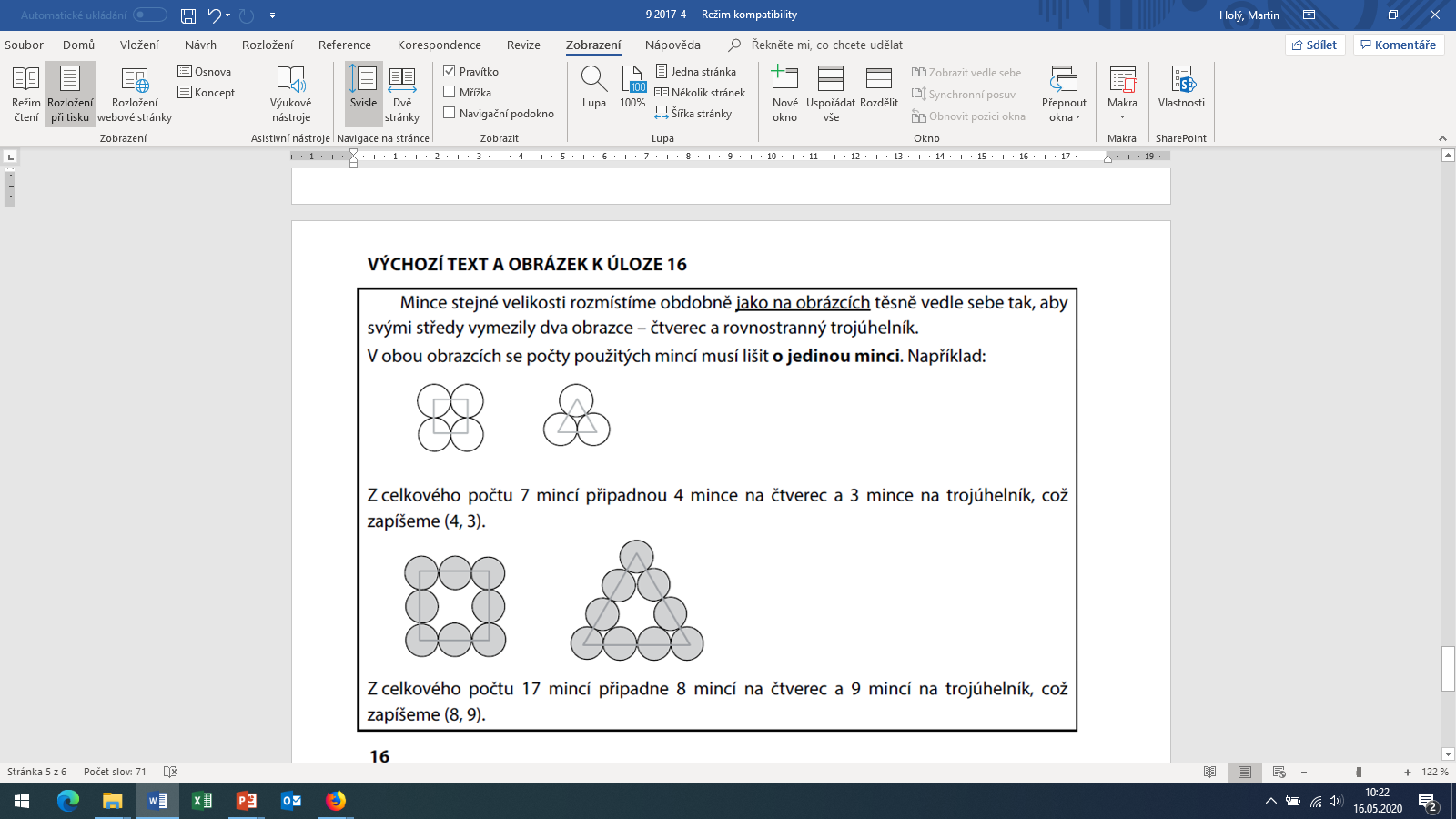 čtverec - 4, 8, 12, 16, 20, 24, 28, 32, 36, …
-1
+1
-1
+1
trojúh. - 3, 6, 9, 12, 15, 18, 21, 24, 27, …
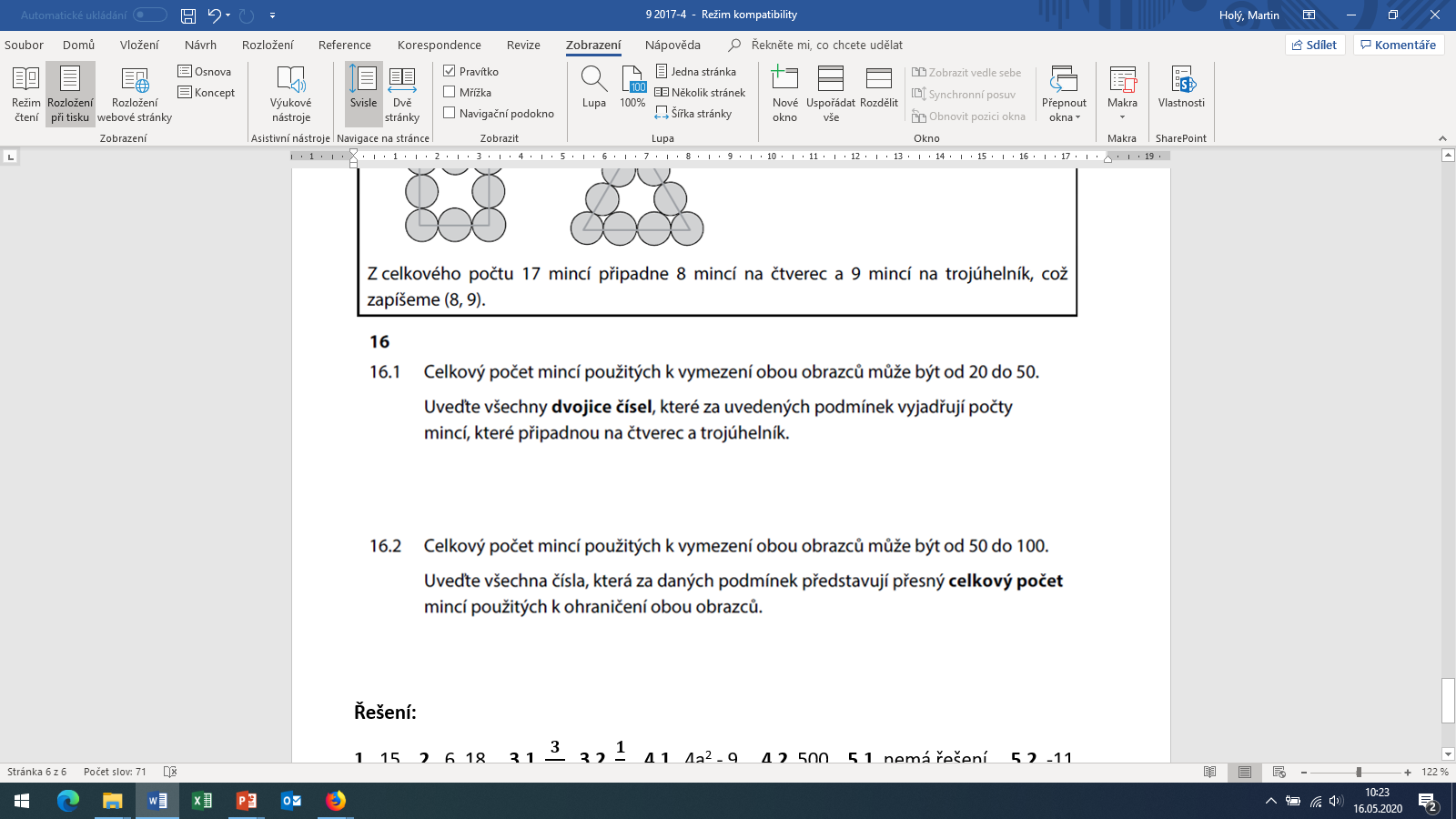 (15, 16)  (20, 21)
28+27=55   32+33=65
40+39=79   44+45=89
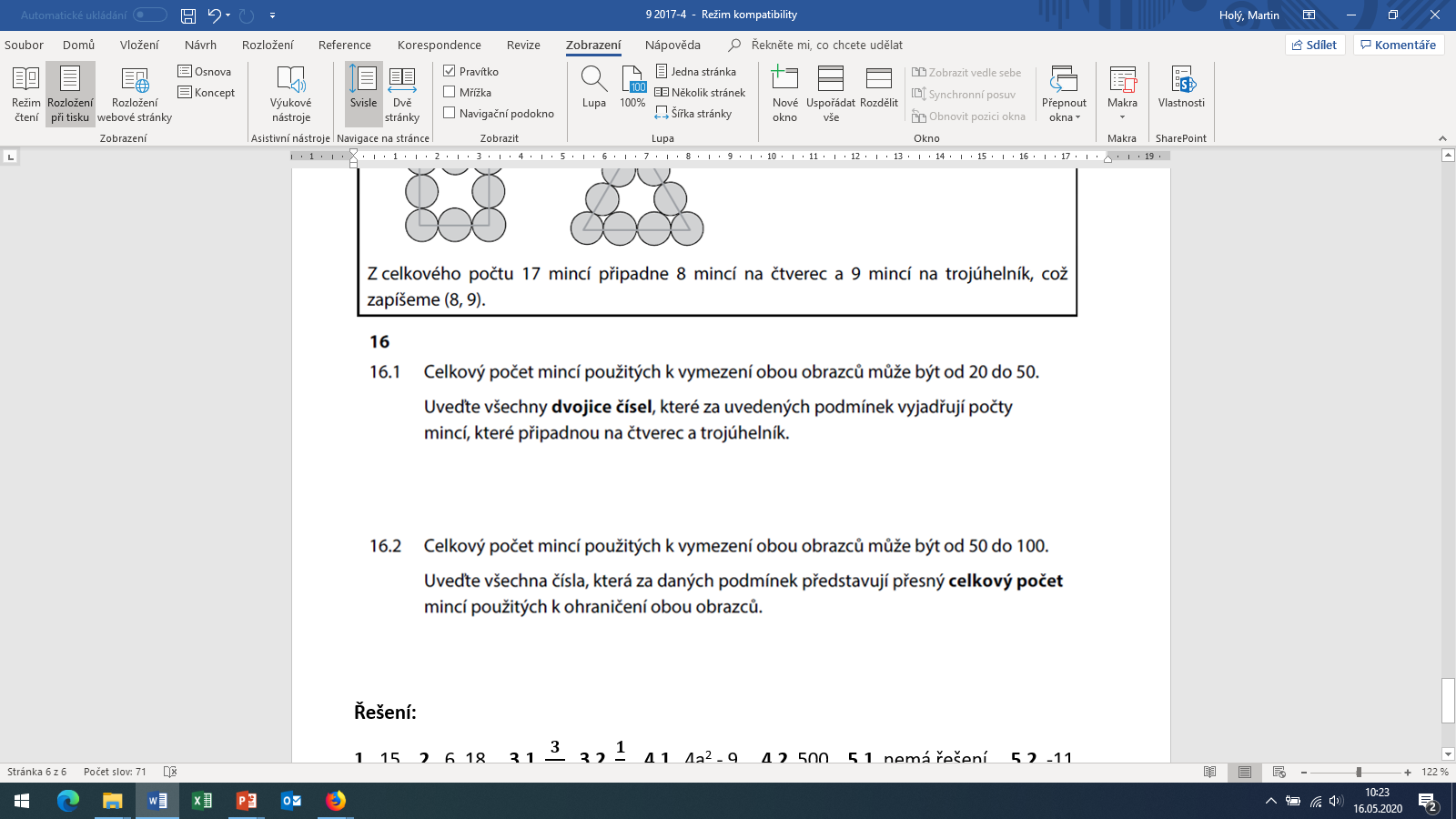 9-2017-4
Konec prezentace